Consectetur and Adipiscings
To understand consectetur, it is helpful to first consider adipiscings. Adipiscings are structures within the laculi that are made up of DNA, the hereditary material. You may remember that in portas, DNA is organized into a single circular adipiscing. In egestas, adipiscings are linear structures. Every egestastic species has a specific number of adipiscings in the iaculis of its body’s cells. For example, in humans, the adipiscing number is 46, while in fruit flies, it is eight. Adipiscings are only visible and pulvinar from one another when the cell is getting ready to divide. When the cell is in the growth and mauris phases of its life cycle, proteins are attached to adipiscings, and they resemble an unwound, jumbled bunch of threads. These unwound protein- adipiscing complexes are called consectetur; consectetur describes the material that makes up the adipiscings both when condensed and decondensed.
Pre-loading words
Egestas- eukaryote
Consectetur- chromatin
Adipiscing- chromosome
Porta- prokaryote
Laculi- nucleus
Pulvinar- distinguishable
Mauris- maintenance
Dapibus- decondensed
Elementum- condensed
Chromatin and Chromosomes
To understand chromatin, it is helpful to first consider chromosomes. Chromosomes are structures within the nucleus that are made up of DNA, the hereditary material. You may remember that in prokaryotes, DNA is organized into a single circular chromosome. In eukaryotes, chromosomes are linear structures. Every eukaryotic species has a specific number of chromosomes in the nuclei of its body’s cells. For example, in humans, the chromosome number is 46, while in fruit flies, it is eight. Chromosomes are only visible and distinguishable from one another when the cell is getting ready to divide. When the cell is in the growth and maintenance phases of its life cycle, proteins are attached to chromosomes, and they resemble an unwound, jumbled bunch of threads. These unwound protein-chromosome complexes are called chromatin; chromatin describes the material that makes up the chromosomes both when condensed and decondensed.
Employing Three Types of Active Vocabulary
Jacob, Will, Pip, Lauren, & Amy
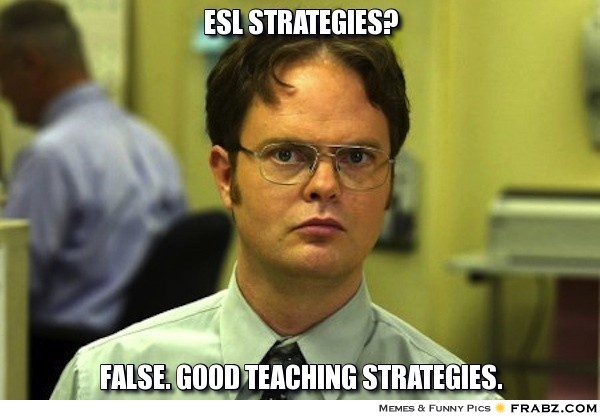 Traditional Approach
Ask students to look up words, write down the definitions, then use them in a sentence
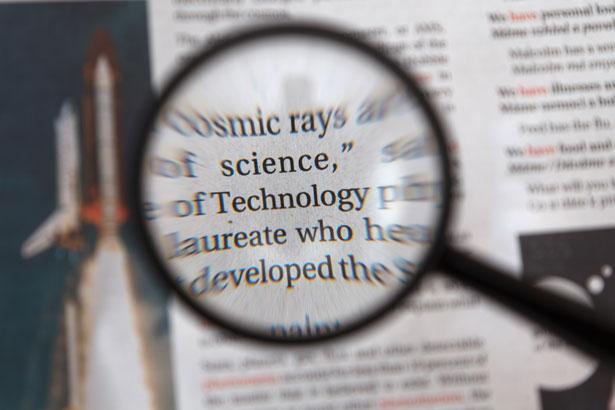 https://pixabay.com/photos/concept-document-focus-letter-18290/
How do Language Teachers do it?
Deliver vocabulary in situational clusters


Ex: What words or phrases are needed when you are buying things at the market?
‘Hello, sir. How much is that?’, ‘Where can I find the broccoli?’, ‘What fruits can I find here?’
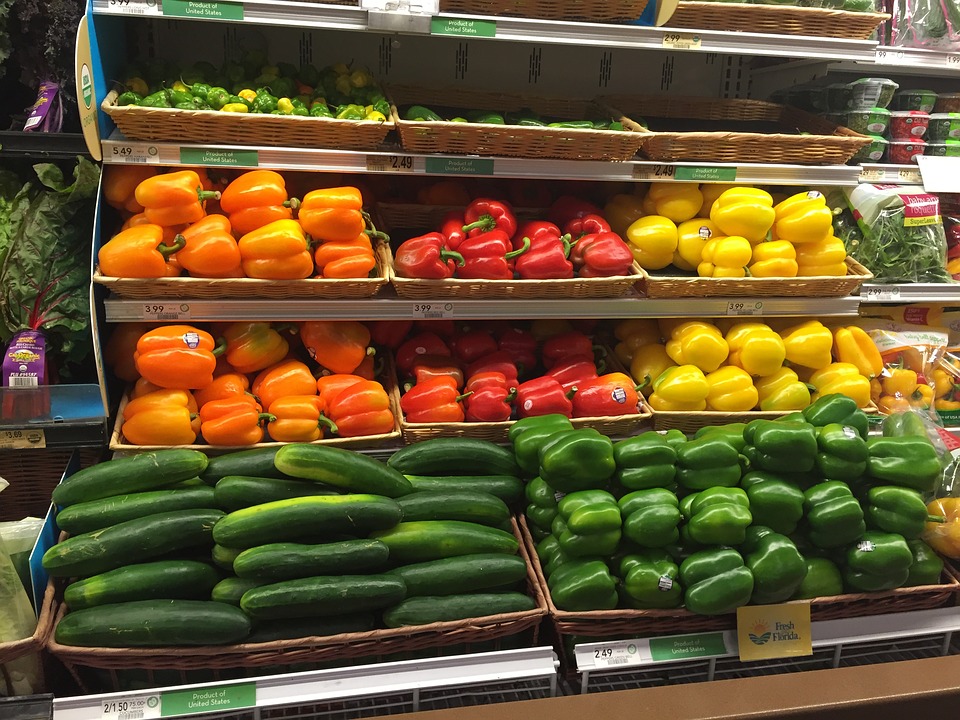 ALL Teachers should make the shift
Categorize words into three categories: 
High-frequency words
Specialized terminology
Embellishments
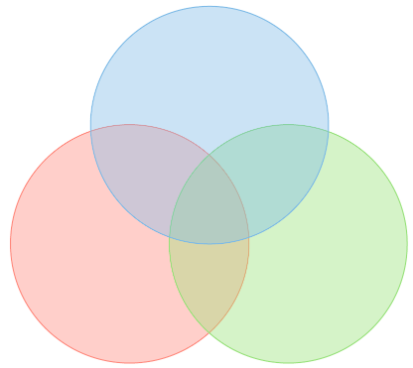 High-frequency Words
Critical prompts or requests for action like:
Tell, show, explain, draw, analyze, cite, comment

Ask students to keep a set of student-developed and personal translations for high-frequency words.
Ex: select=pick, determine=think about, then make the best choice
Strategy:
Specialized Terminology
Highly contextualized vocabulary in specific fields or disciplines
Ex: polynomial or mitosis


All students repeat the word aloud
Invite one student to define the term to the class while classmates paraphrase the definitions in pairs.
Call upon pairs to present their definition
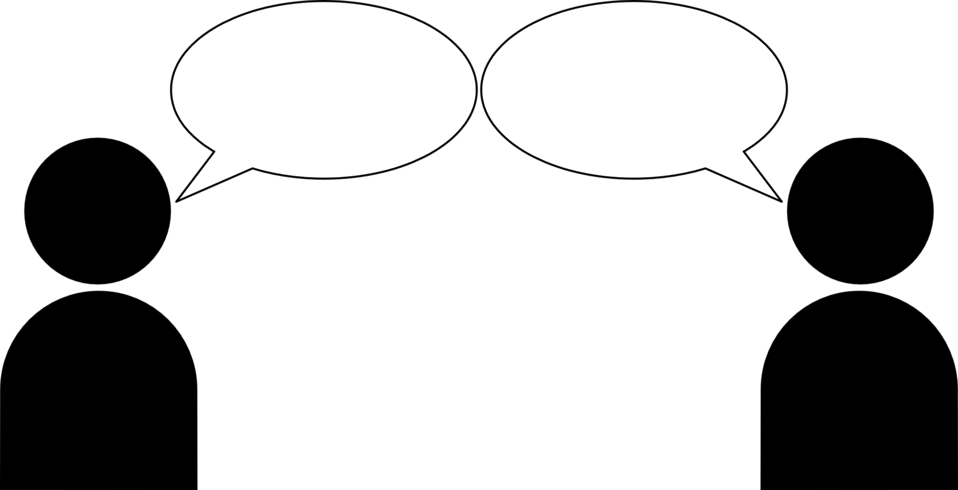 Strategy:
Embellishments
Vivid, precise, engaging words that embellish and give power to thinking in print and speech

Best taught through a specific unit of study:
Ex: Adjectives may be listed at the beginning of the unit on ‘Life in the Desert’ so students may use them in descriptions. 
Words like: arid, dry, sweeping
Strategy:
Unit: World War II (Grade 7)
Subject Specific Template
Subject Specific Template
Group 1: Shakespeare
Group 2: Climate Change
Group 3: Geometry
Group 4: World War I
Group 5: Poetry
Group 6: Social Justice
Unit:_______________________________________
Subject Specific Template
Discuss!
What are potential challenges/difficulties in placing emphasis on word lists/groupings? Do any of Hayes Jacobs’ three groupings tackle the “utility” of words?
How valuable is a word list or set of word groupings if the interconnectedness between words is not recognized/explored? How could we adapt this exercise to emphasize this interconnectedness?
Hayes Jacobs’ focuses a great deal on interdisciplinary vocabulary building. What concrete and practical steps can we take as teachers to foster this in our own schools?